Module IV - SOPs/SOGs
Goal

Realize the need for guidelines and policies addressing emergency vehicle issues. Review the content of local policies & guidelines.
Module IV - SOPs/SOGs
Objectives

Explain why the development and implementation of Standard Operating Guidelines (SOGs) and Standard Operating Procedures (SOPs) are important to operating an effective emergency vehicle driver training program. 

Describe the subject areas necessary for SOPs/SOGs that impact the certification, operation, and recertification of emergency vehicle drivers.
SOPs/SOGs Example
Policy – You will go from Point “A” to Point ”B”.
Procedure – Begin at Point “A” go to Point “B” by following the prescribed directions.
Guideline – Begin at Point “A” go to Point “B” but does not give explicit directions as a procedure.
Rules and Regulations – Do not cross any line, do not backtrack.
Significance of SOPs/SOGs
All Personnel Understand What is Expected or Required
Intended Compliance with All Necessary Requirements is Identified
Pre-planned and Agreed Upon Actions
Resource Documents Upon Which to Base Training
Required Anticipated Actions
PM Fill-In
SOPs/SOGs Subject Areas
Eligibility Requirements for Drivers
Training and Proficiency Testing Requirements for Drivers
Emergency Response Procedures and Requirements
Customary and Ordinary Operational Procedures
Special Situation Procedures
SOPs/SOGs
Emergency Response Procedures
Must address use of emergency lighting
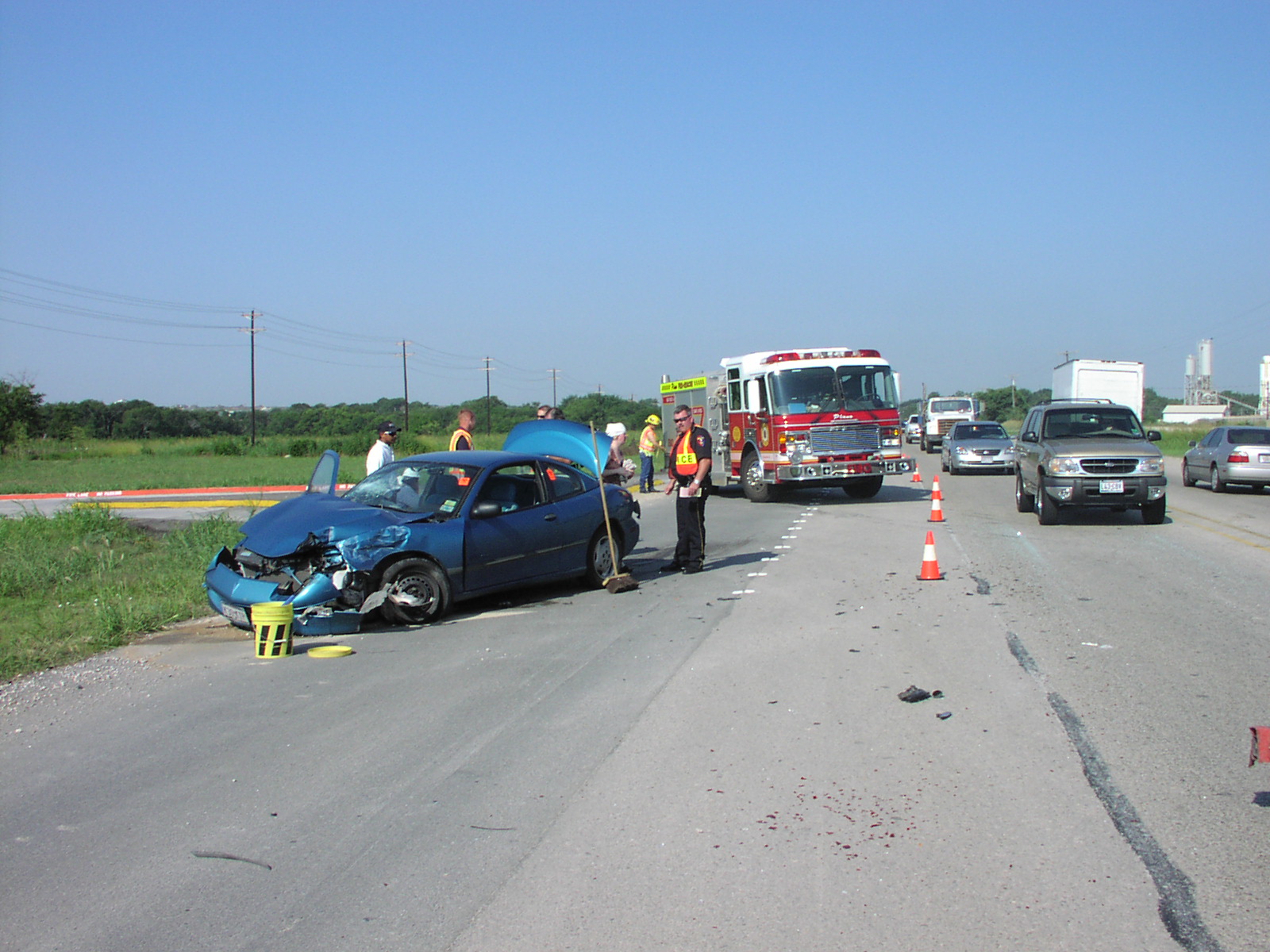 Practical Application
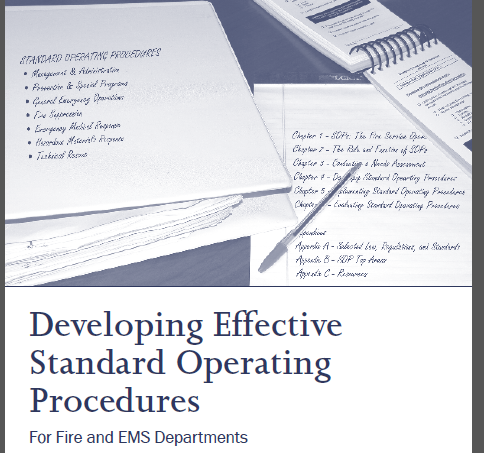 Review and discuss organization’s policies and procedures